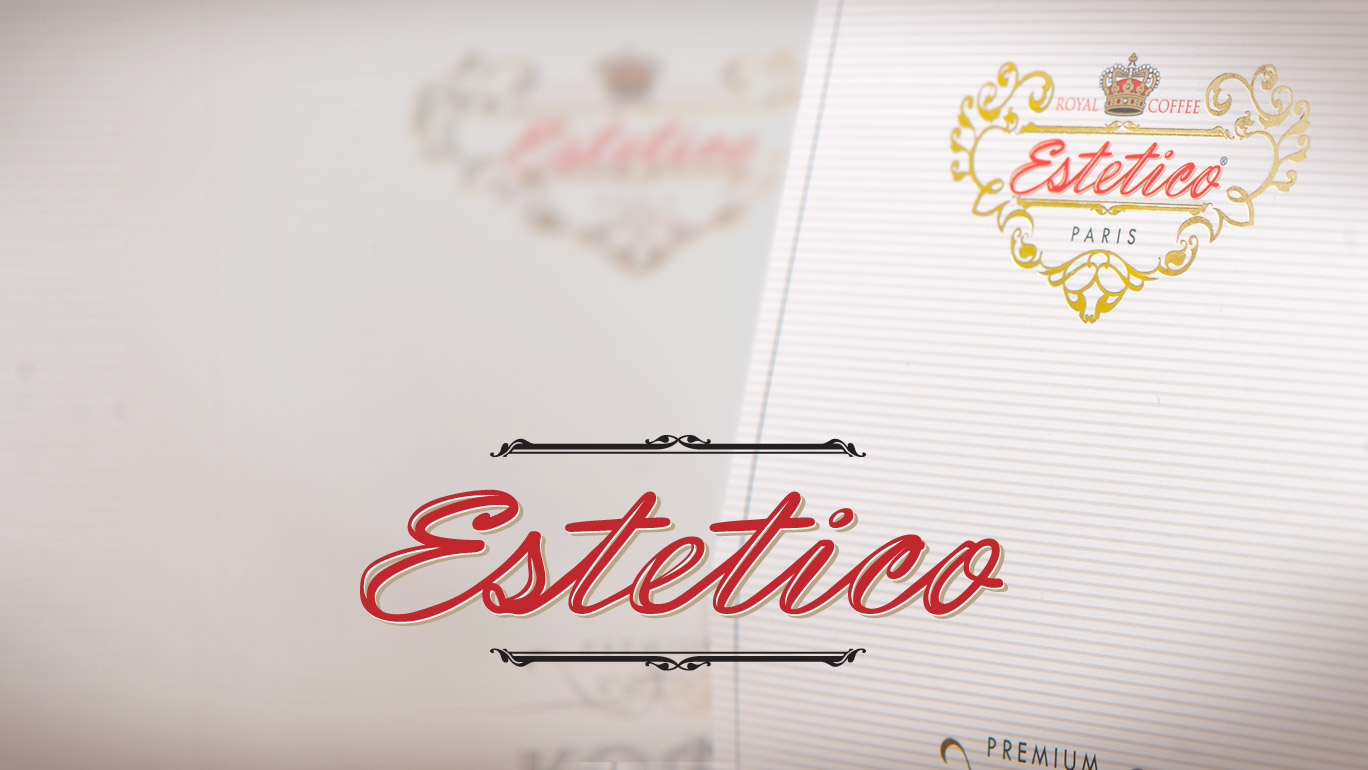 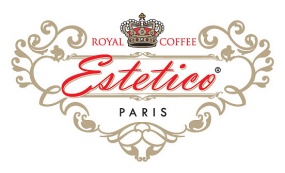 Развитие рынка натурального кофе.
Статистические данные ассоциации «Росчайкофе» показывают стабильную тенденцию роста рынка натурального кофе. На сегоднешний день доля рынка натурального кофе составляет 39%, а доля растворимого кофе 61%.Однако намечанная в 2010 году тенденция роста показывает, что доля натурального кофе выросла с 25% до 39%, т.е. более чем на 55% за два года - это говорит о тренде потребительских предпочтений в сторону натурального кофе.
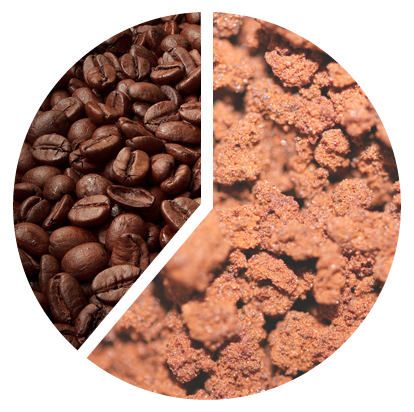 39%
75%
68%
61%
61%
32%
39%
Рынок кофе в натуральном выражении
– Натуральный                       – Растворимый
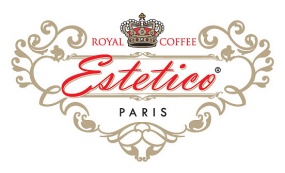 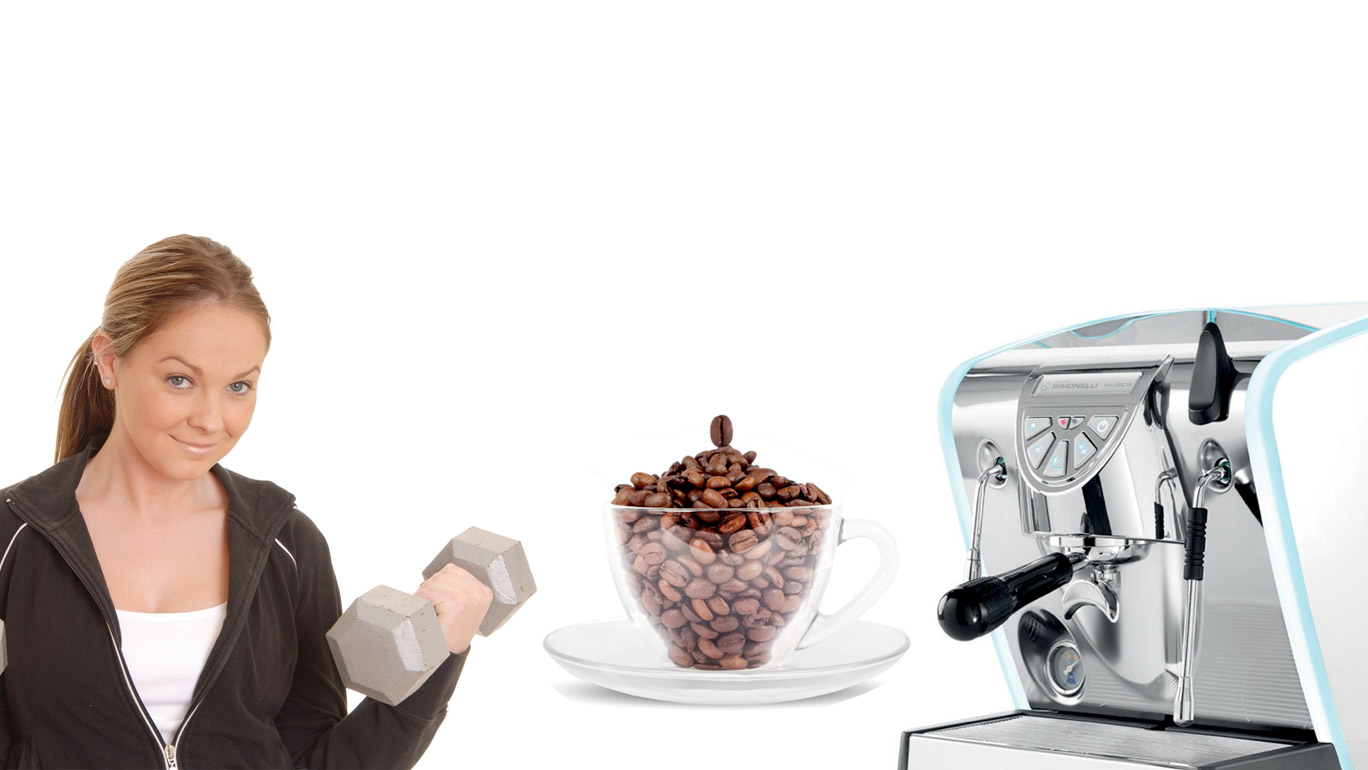 Росту спроса на натуральный кофеспособствуют следующие факторы:
Увеличение числа всевозможных кофейных заведений способствует росту понимания качества натурального кофе, и делает потребителя более разборчивым.
Вкусовые качества натурального кофе имеют более высокую степень насыщенности и яркости продукта, что удовлетворяет современным требованиям потребителя.
Потребительские предпочтенияк здоровому образужизни, следовательнок употреблению более натуральных продуктов.
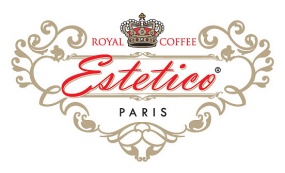 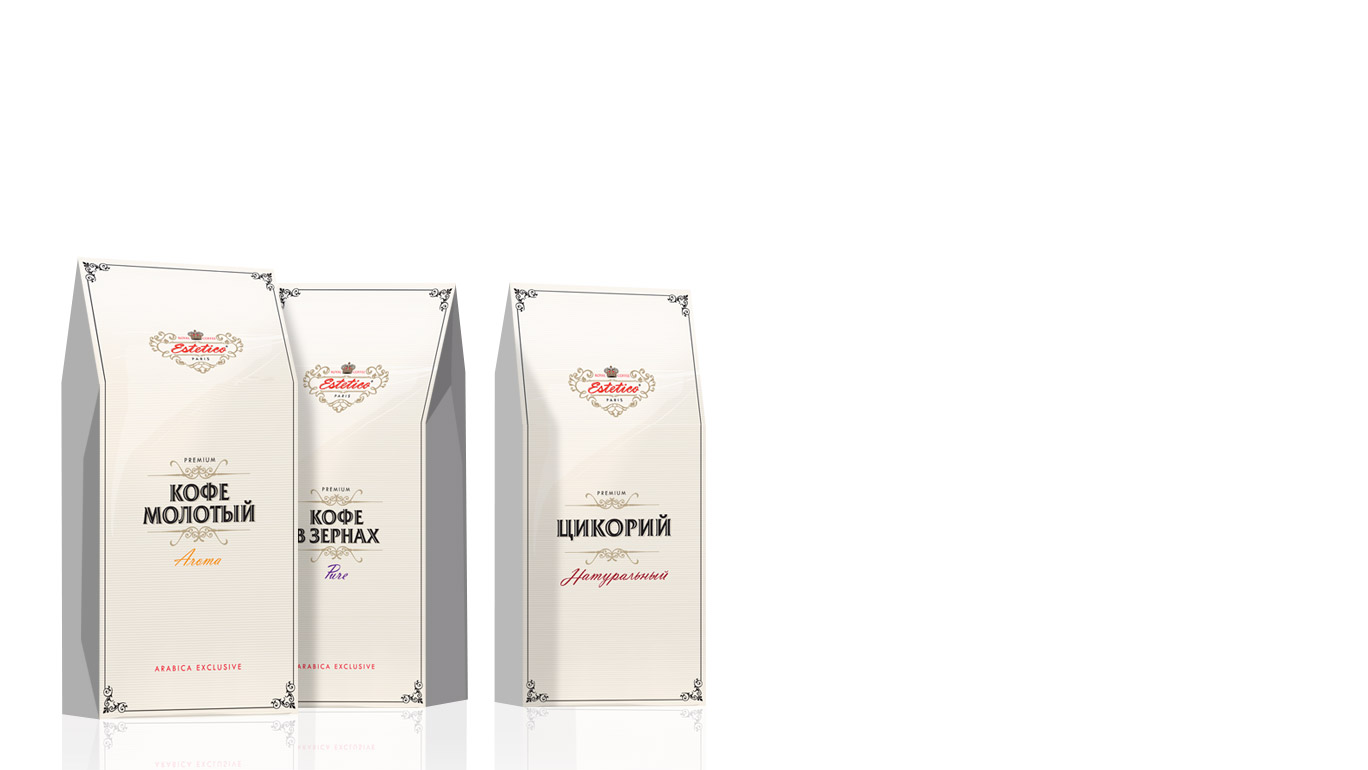 Кофе Estetico имеет следующие преимущества:
1.
Стабильно высокое качество.Используя только высококачественное сырье и применяя современные технологии переработки, обжарки и помола, мы с уверенностью говорим, что наш продукт отвечает самым высоким требованиям. Для продукции мы используем только лучшие сорта кофе и цикория: Бразильская и Колумбийская Арабика высшего сорта и высококачественный Индийский цикорий.
2.
Эксклюзивность и уникальность продукта.Нашей основной целью является возможность дать потребителю со стандартным бюджетом, покупать продукцию в премиальном сегменте рынка по доступной цене. По результатам исследований, упаковка Estetico оценена потребителем, как упаковка для высшего ценового сегмента.
3.
Невысокие, доступные и конкурентоспособные цены.При высоком качестве продукта и премиальности упаковки мы предлагаем вполне конкурентный уровень цен на нашу продукцию.
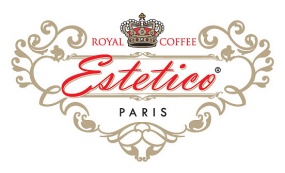 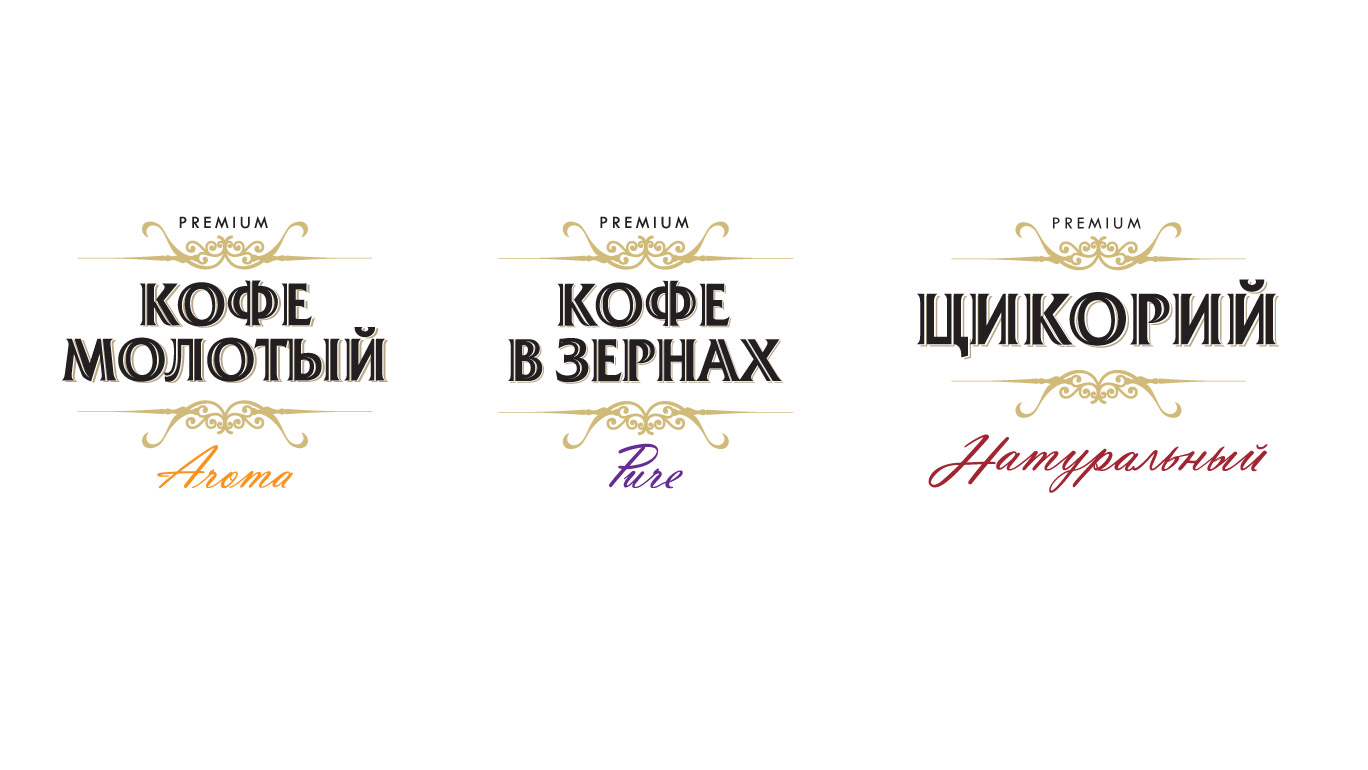 Те, для кого забота о здоровье не является пустым звуком, оценят истинный вкус и аромат свежемолотого натурального цикория. Цикорий удивит Вас не только вкусовыми качествами, но и своими целебными свойствами.
Отборный, среднемолотый кофе с нежными оттенками шоколада и миндаля, никого не оставит равнодушным.
По-настоящему сбалансированный, легко обжаренный и правильно блендированный кофе в зернах, готов очаровать благодаря своему восхитительному аромату.
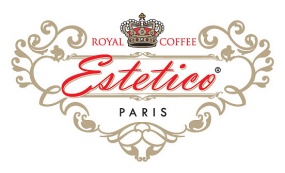 Мы - это активно развивающаяся компания, зарекомендовавшая себя, как надежный партнер и производитель современной, качественной продукции.  

Стратегия развития: 

Качественная продукция в премиальной упаковке для потребителя со стандартным бюджетом;
Высокая наценка и дополнительные бонусы за результат для наших постоянных партнеров;
Ограниченное число дистрибуторов на территории;
Программы маркетинговой активности по развитию территорий;
Стимулирование всех каналов сбыта;
Строго контролируемая система ценообразования;
Тренинги торгового персонала наших партнеров;
Маркетинговая поддержка для работы с сетевой розницей;
Гарантировано высокое качество продукции;
Конкурентоспособное ценообразование для всех каналов сбыта;
Постоянное наличие значительного остатка продукции для бесперебойных поставок.

 Нашей задачей является предложение Вам качественной продукции и сервиса для взаимовыгодного развития и достижения  поставленных целей.
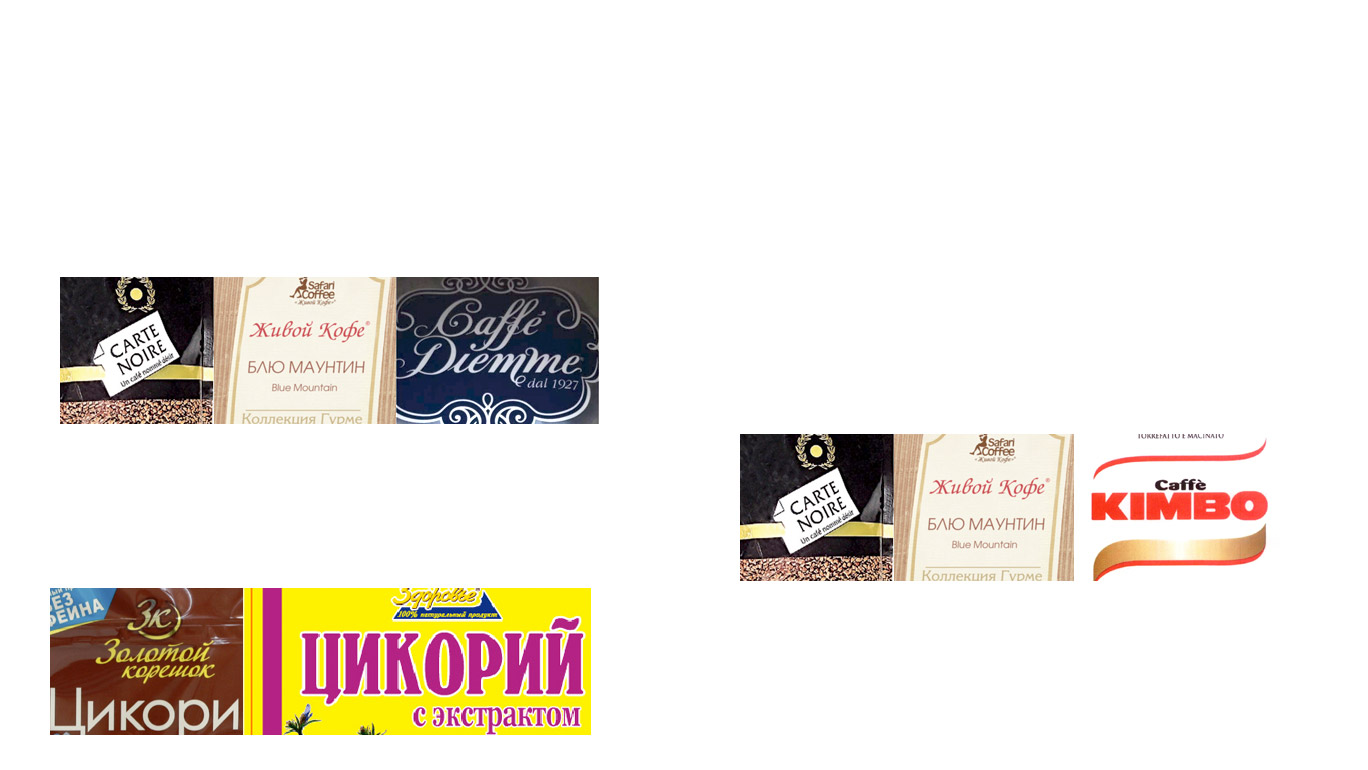 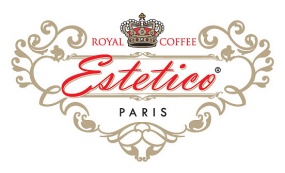 Анализ по трем группам (кофе молотый, кофе в зернах, цикорий натуральный) у основных игроков рынка продуктового ритейла.
Группа: Кофе молотый
 Кофе «Carte Noire» 
 Кофе «Живой Кофе» 
 Кофе «Diemme»
Позиционирование кофе и цикория, как продукции в премиальном сегменте рынка по доступной цене, выражено у нескольких игроков (схожий дизайн упаковки, состав, цена):
Группа: Кофе в зернах
 Кофе «Carte Noire»
Кофе «Живой Кофе»
Кофе «Kimbo»
Наиболее известным и популярным на рынке является ТМ «Живой Кофе", но у него, по мнению поребителей меняя яркая, премиальная упаковка, два других производителя сильно проигрывают по цене.
Группа: Цикорий
 Цикорий «Золотой корешок»
 Цикорий «Здоровье»
На рынке отсутствуют похожие предложения, как в ценовом сегменте, так и по внешним характеристикам!
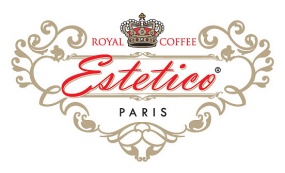 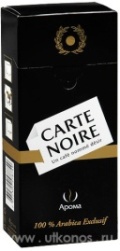 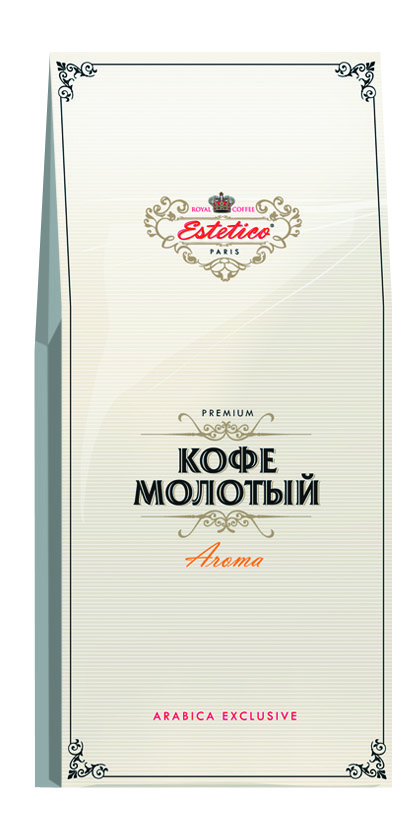 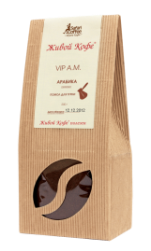 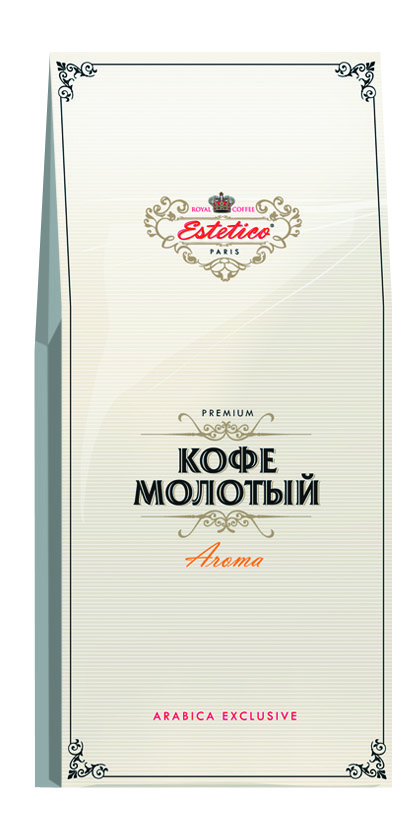 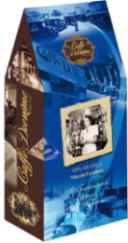 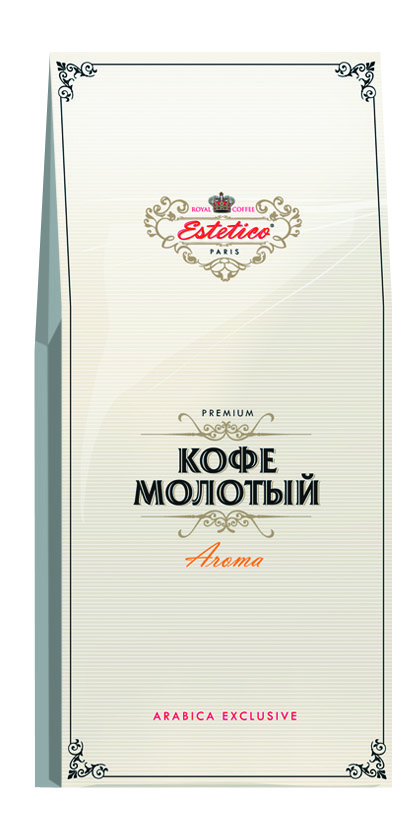 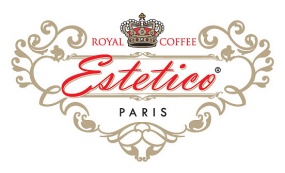 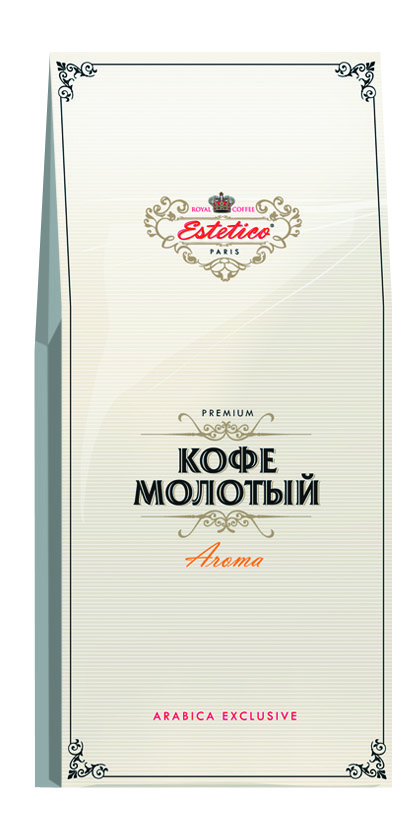 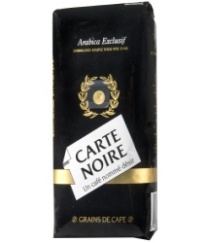 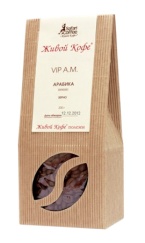 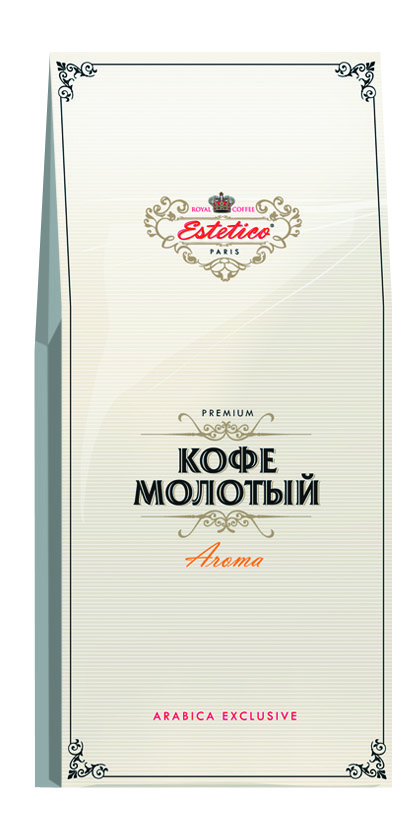 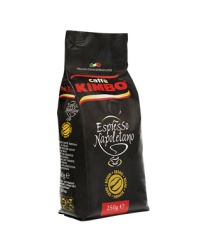 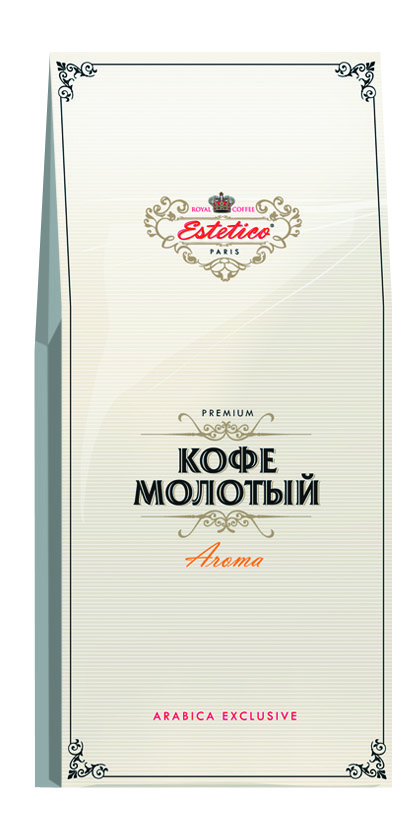 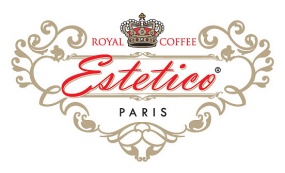 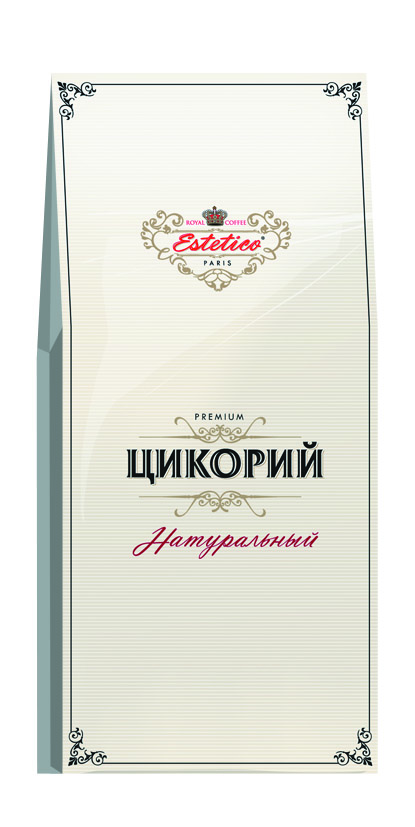 На рынке отсутствуют похожие предложения, как в ценовом сегменте, так и во внешних характеристиках!
Премиальный сегмент
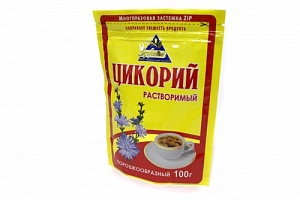 75 руб.
Среднеценовой сегмент
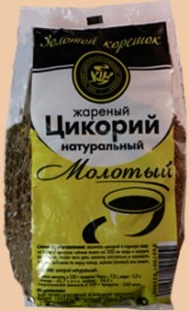 70руб.
175 гр.
100 гр.
38 руб.
Эконом сегмент
100 гр.
60 руб.
40 руб.
100 руб.
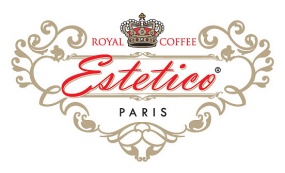 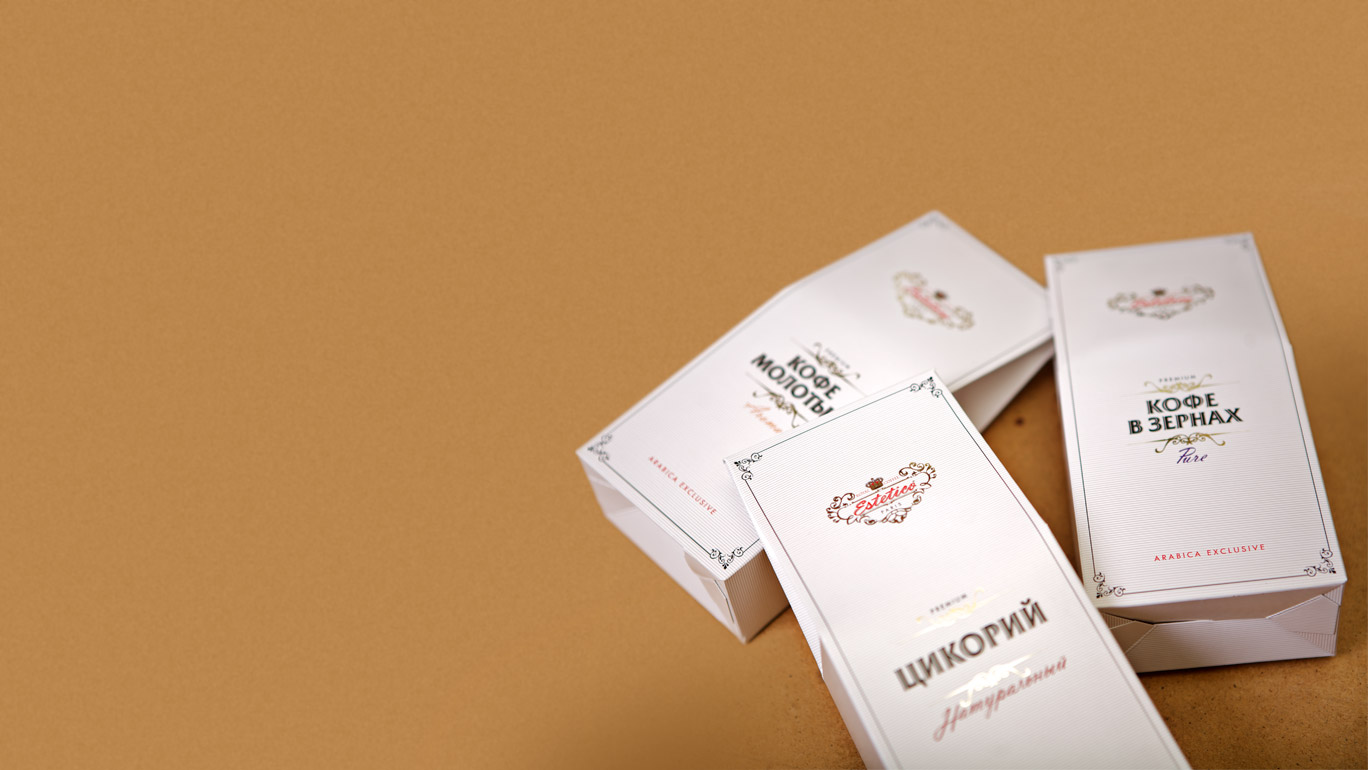 107140, г. Москва,
 ул. Краснопрудная, д.12/1, стр.1, оф.15,17
Тел.: +7 (495) 737-56-75 (доб. 143, 108)
E-mail: estetico@list.ru
Благодарим за внимание! 
Успешных продаж!